Mr. Tanner
Qualities of a Leader
The development of leadership qualities comes from personal choice and positive interactions with others.
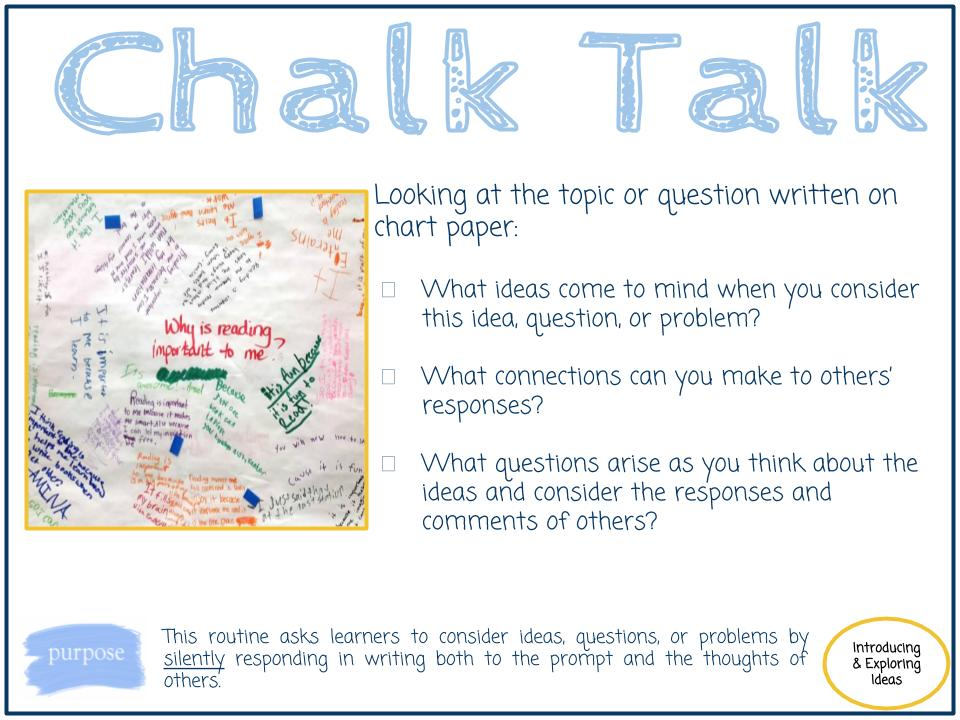 ‹#›
The development of leadership qualities
To develop leadership qualities you need to have practice leading a group of people 

Leadership qualities need to be developed by trial and error, to get the most efficient team and to become an efficient leader
Learn to follow directions
Inspire others
Learn in real life situations.
Realize when you are wrong and grow from your  mistakes
‹#›
Personal Choice
Personal choice is making a decision based on your opinion and what you think is correct.
Personal choice is  the process of selecting a decision that might not always be the same as others but  sometimes the same
Personal choice is making an educated decision which benefits you or the people around you
Your opinion
‹#›
Positive interactions with others
Sportsmanship, Being a good teammate and helpful towards others
To be motivational and supportive around your teammates and to be respectful to your opponents
smiling , being happy to be around those people.
Being the example, and treating people the way that you  want to be treated.
Very Important
For both mental and physical health
Get to know people better,  show your exitment
Being encouraging
‹#›
So far in this unit...
Model the way
Inspire a shared vision
Encourage your partners
?
?
‹#›
Challenge the Process (Risk-taking)
What does it look like in leadership?
‹#›
Challenging the “Process”
It is:
Trying something new
Being innovative (apple)
Taking small steps
It is not:
Breaking the rules
Scared of failure
Trying to do it all alone
Doubt yourself
‹#›
“I learned that in all environments when things don’t work properly you shouldn’t just accept it as being “just the way it is”. There are massive opportunities to shine as an innovative person.”
Discussion - Breakout Rooms
What stops you from trying something new? What do you risk if you change your approach?
Why do you need to be innovative to be a good leader?
What is a risk if you do not change your approach?
‹#›
Problem Solving Group Activity
Brainstorm
What is a problem that exists in Barbados?
Ex. Online Learning leads to greater screen time.
Ex. Too many potholes on roads damaging cars
2. List
In your group jot down 10 possible solutions to the problem you have identified
3. Create
Choose up to 3 of the solutions and break down initial steps that could be taken to fix the problem.

Different group
‹#›
Group 1
The Problem: To many stray dogs walking in the streets
1.set up a adoption for people who want dogs 2.Develop a proper animal service agency
3. Contact the dog shelters to see if they can help us thru the process 
4.provide more shelters
5.put down rabid dogs (help rabid dogs don’t kill them Dominic)
6.send them all to canada
7.make a charity 
8.do fundraiser 
9.
10.
‹#›
Group 2
The Problem: Potholes
1.  Raising money towards fixing the roads. (big fundraiser events)2. Walking
3. Filling them in 
4. Not Driving on the road
5. Protesting for lower tax on tire repairments.
6. Boycott the roads
7.tell mia 
8.destroy all z rs 
9.help raise awareness 
10. Fight the capital
11. Tax the rich
12. Post a tweet, and cancel barbados.
13. Tell soccer moms to tweet itt
15 drink  and drive
‹#›
Group 3
The Problem: Scammers in Barbados
1. Stop using whatsapp2.Bring back the guillotine 
3. Tighten fraud laws
4. Require more personal information for messaging apps
5. Use common sense
6. Publicly announce the danger of scammers in Barbados
7. Have police with guns at the banks 
8. 
9.
10.
‹#›
Share your solutions!
What steps can be taken to fix the identified problem?
‹#›